Державний навчальний заклад “ Професійно  -  технічне училище № 14 М. Нова каховка ”
Портфоліо методиста
 Мединської Наталії Леонідівни
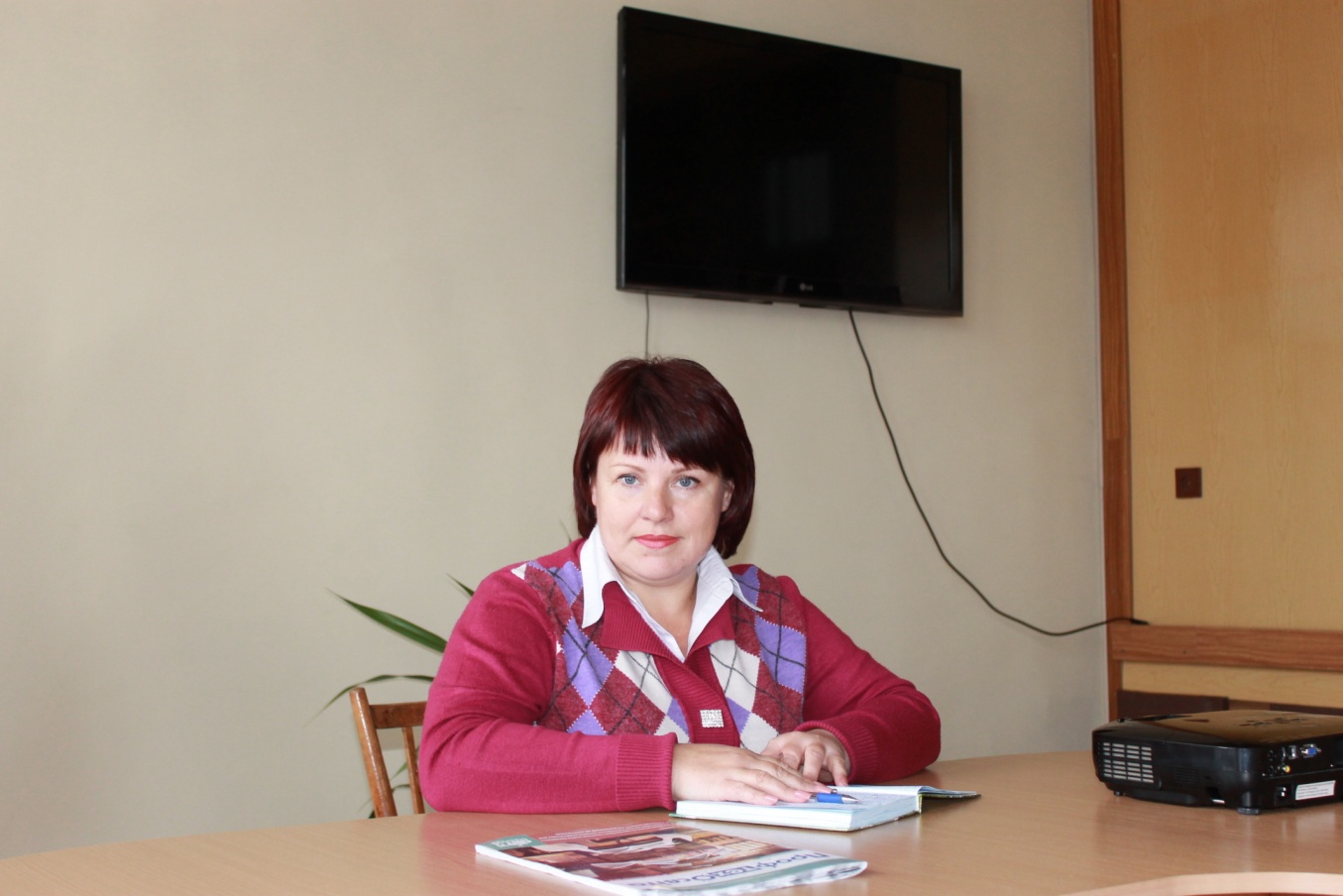 2016 рік
Візитна картка
Рік народження - 1970
Освіта: вища. У 1991 році закінчила Херсонський державний педагогічний інститут за спеціальністю “ Вчитель російської мови та літератури ”.
Загальний педагогічний стаж - 24 роки
На посаді методиста ПТУ № 14 – з 2009 року 
 Педагогічне кредо:  « Бажання працювати – це безліч можливостей, а небажання – безліч причин. »
Мета діяльності методиста
підтримання ділового тонусу педагога;
допомога в подоланні труднощів;
спонукання до ініціативи і творчості.
Напрямки діяльності
Інформаційна діяльність
Організаційна діяльність
Алгоритм роботи над проблемою :«Упровадження інформаційно-комунікативних технологій як фактор  підвищення ефективності навчально-виховного процесу»
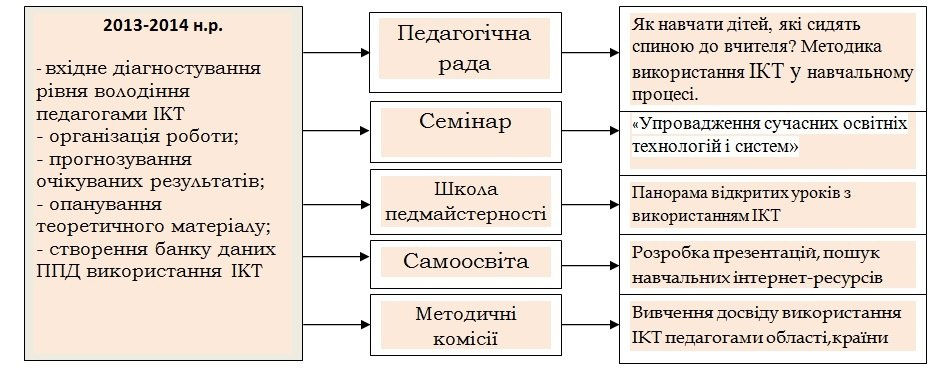 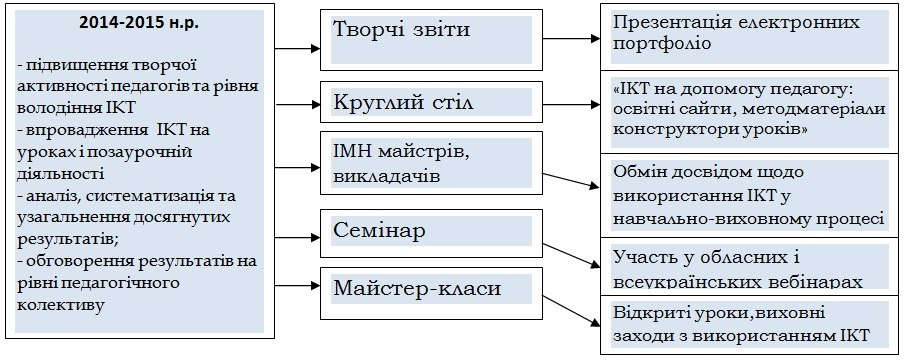 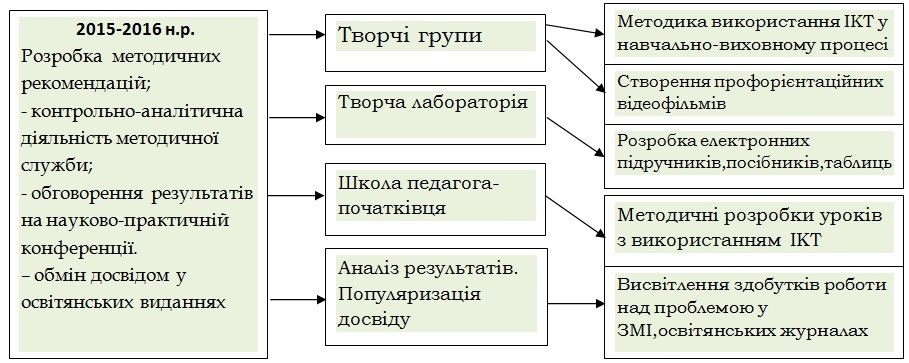 Просвітницька діяльність
Консультативна діяльність
Дослідницька діяльність
Вивчення,узагальнення та поширення досвіду педагогічних працівників
Видавнича діяльність педагогічних працівників
Результативність участі у обласних змагальницьких заходах
Фотозвіт
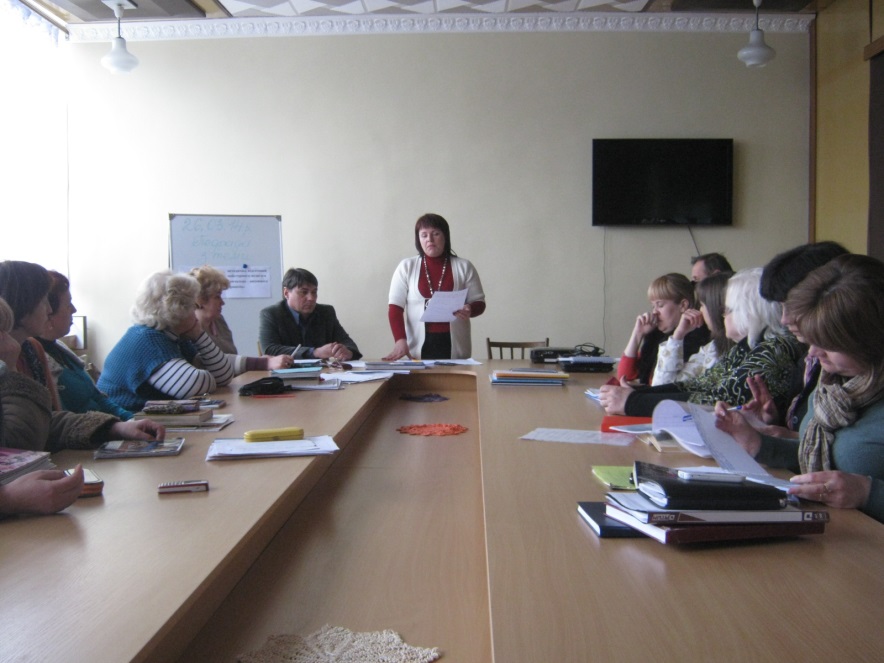 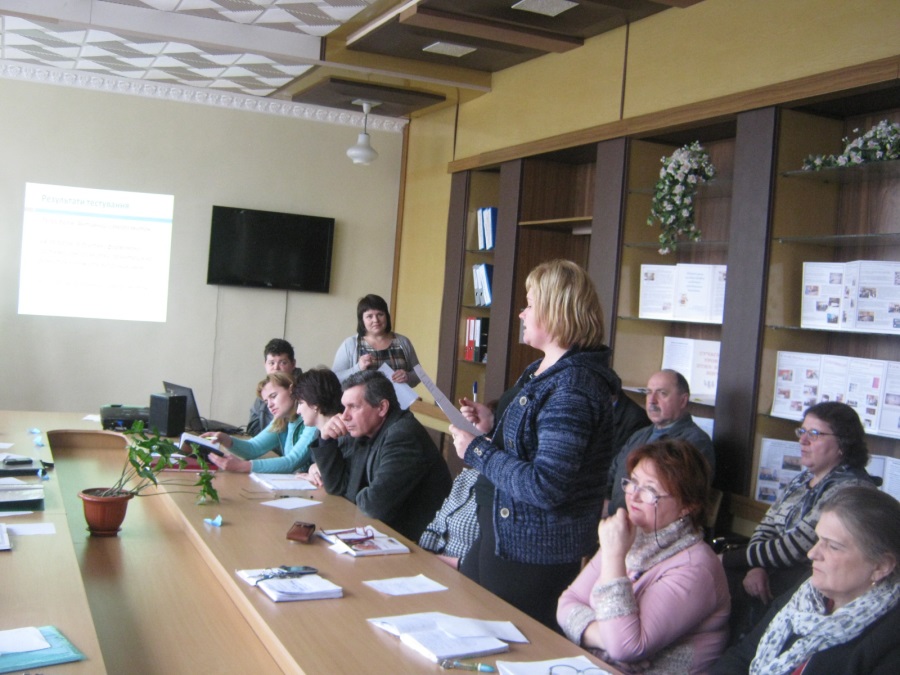 Фотозвіт
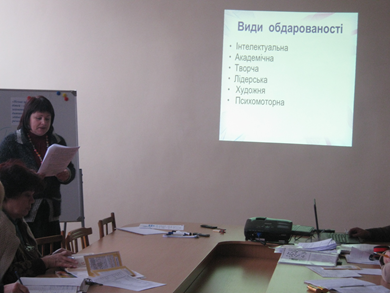 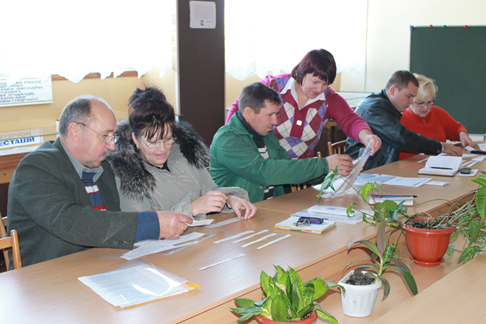 Напрямки подальшої роботи
Виживає не сильніший і не розумніший, а той, хто найкраще реагує на зміни, що відбуваються.
Гордон Драйден